Can you help Ted read some sentences?
Read the sentence.Then, click on the paw prints to show the picture.
Hello!
I am Ted.
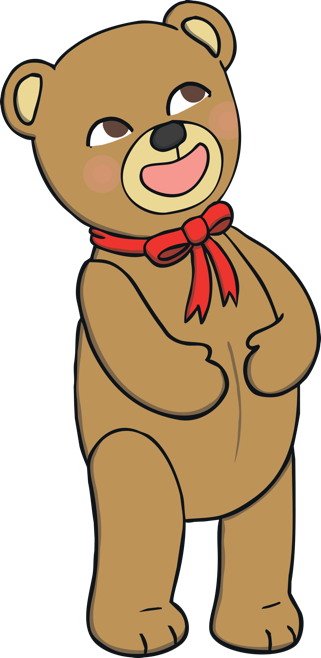 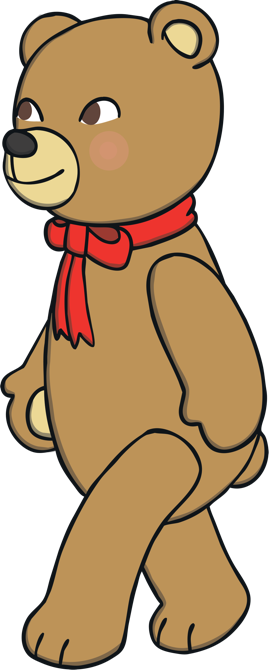 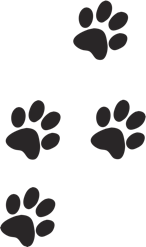 Which option wouldyou like?
with sound buttons
without sound buttons
The tap is on.
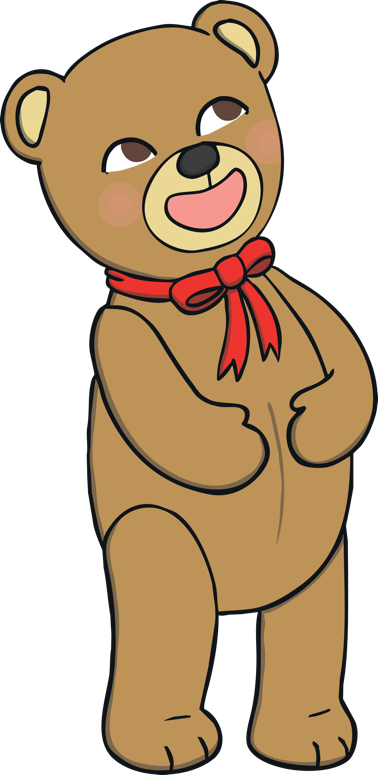 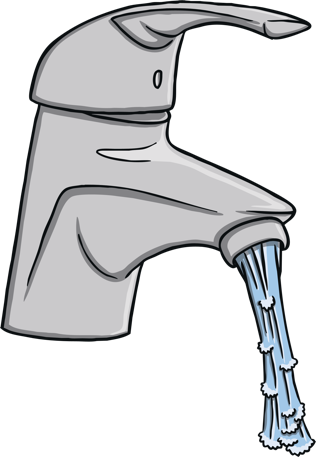 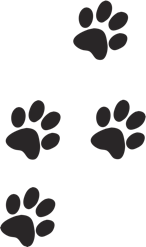 The red hen is on the hut.
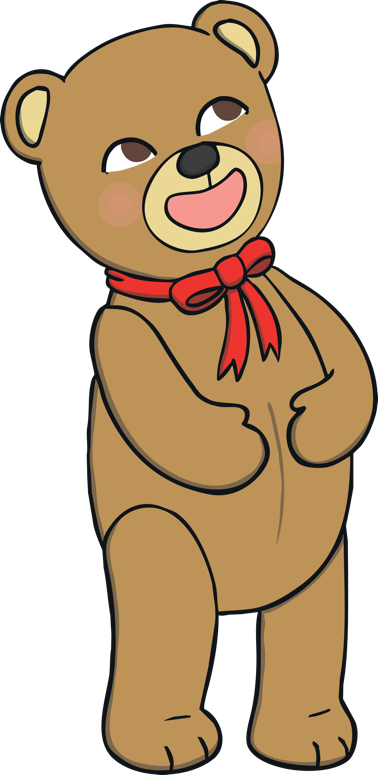 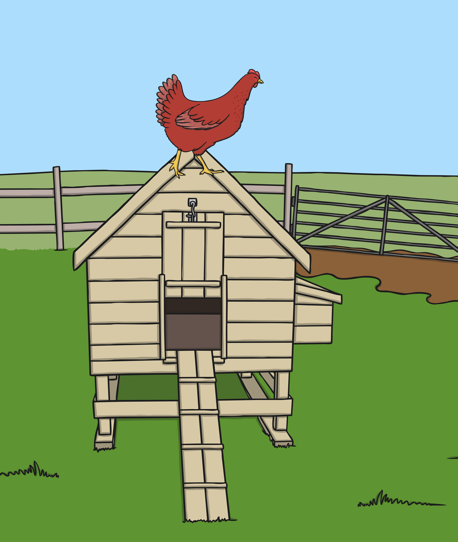 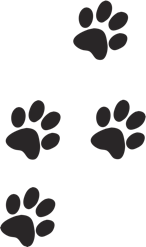 The dog hasa pup.
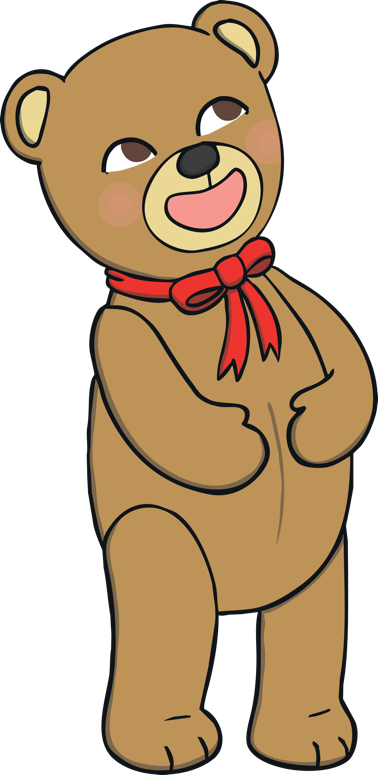 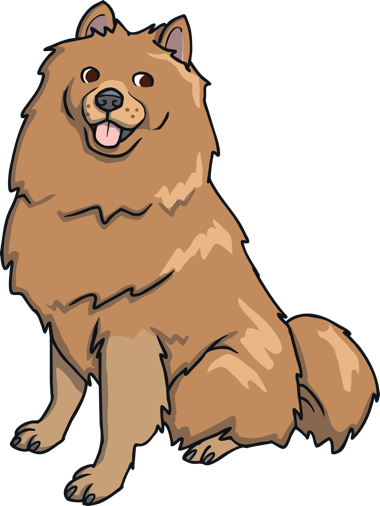 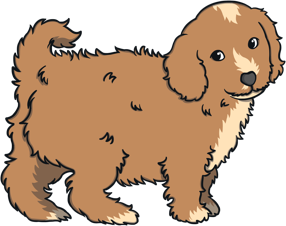 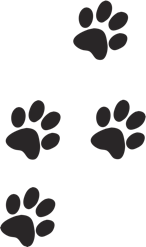 The pen is red.
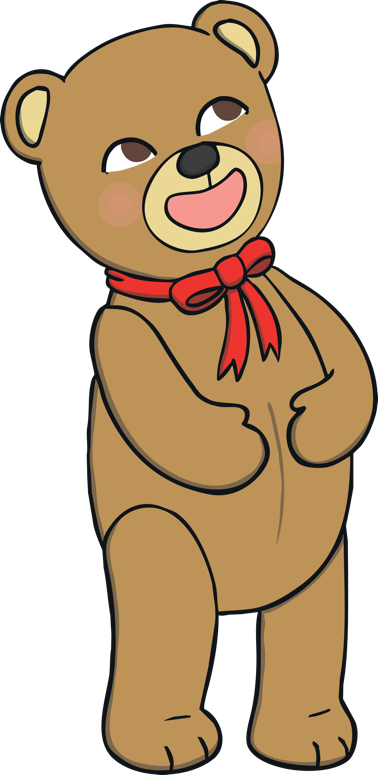 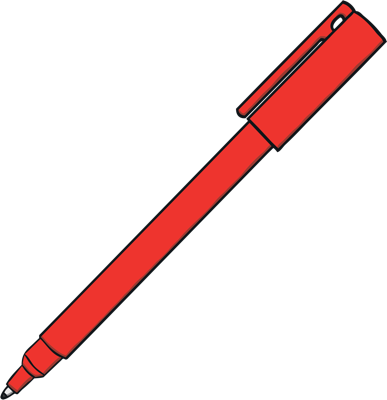 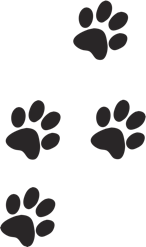 This time,read the sentenceand click on the matching picture.
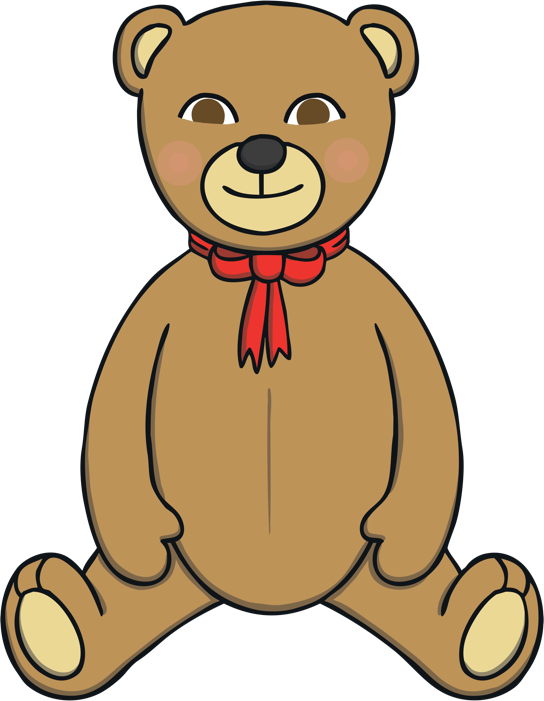 Ted is on top of the den.
Well done!
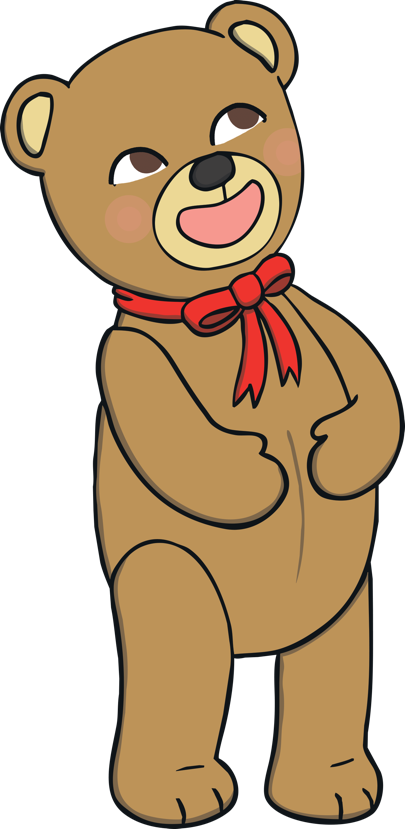 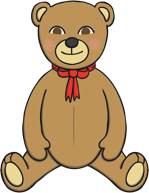 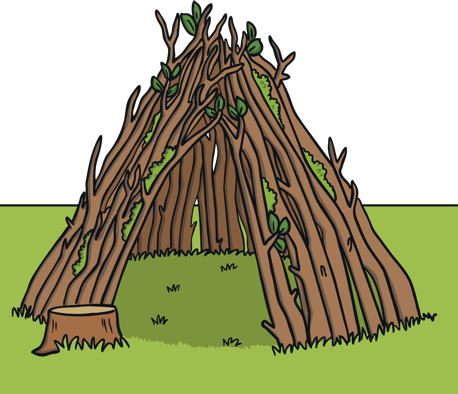 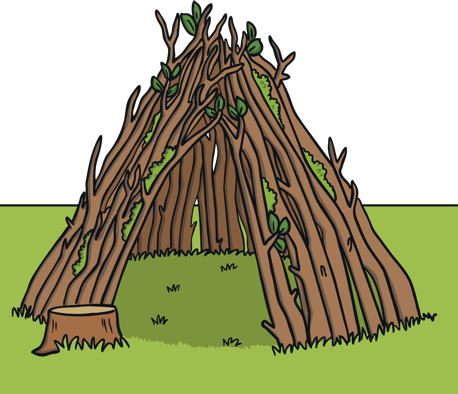 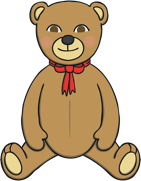 The cat has a hat.
Well done!
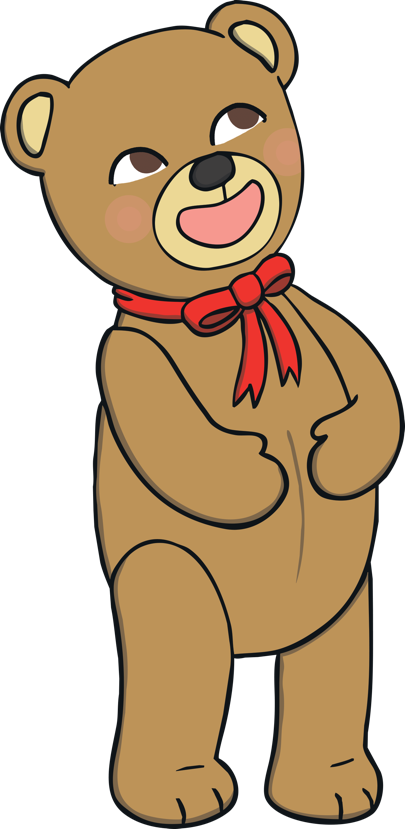 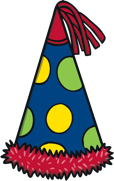 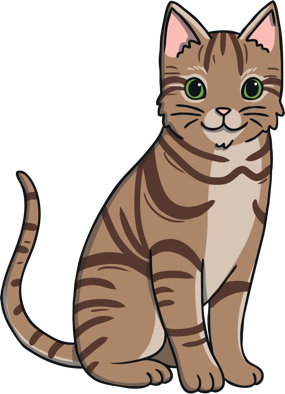 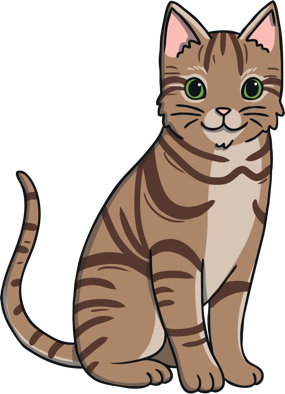 The hen had an egg.
Well done!
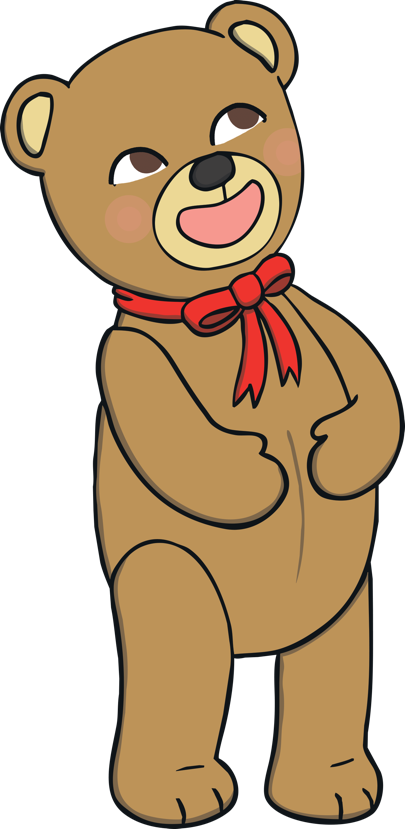 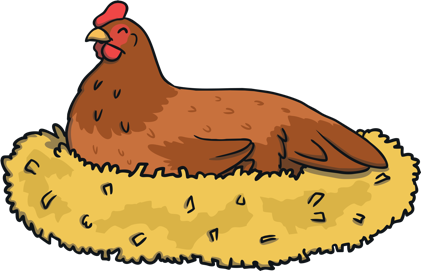 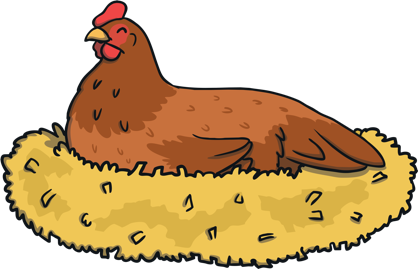 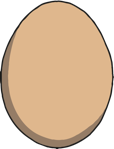 The pet rat is in the mud.
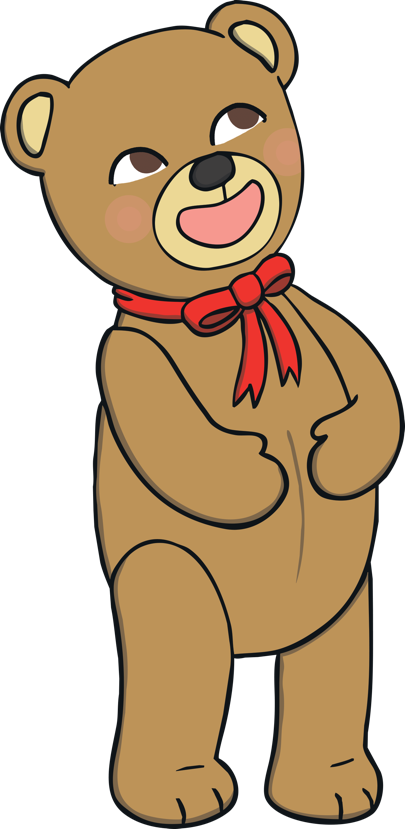 Well done!
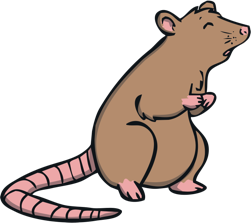 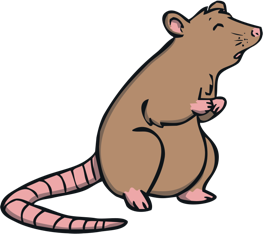 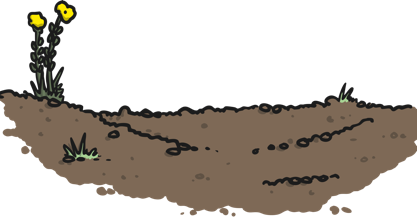 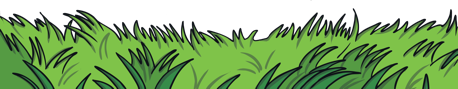 finish
The tap is on.
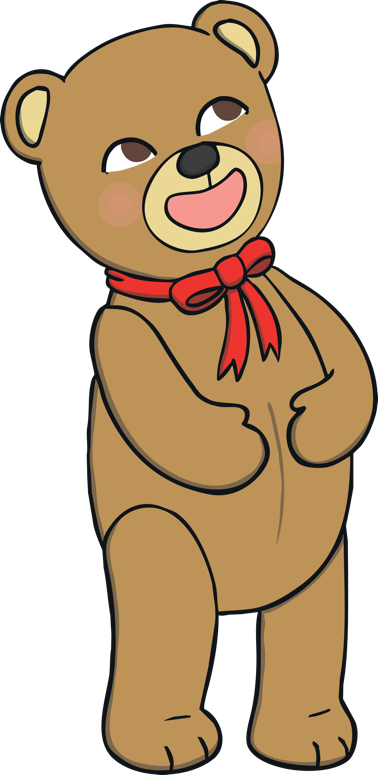 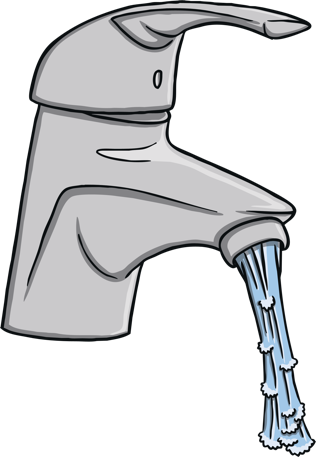 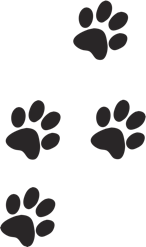 The red hen is on the hut.
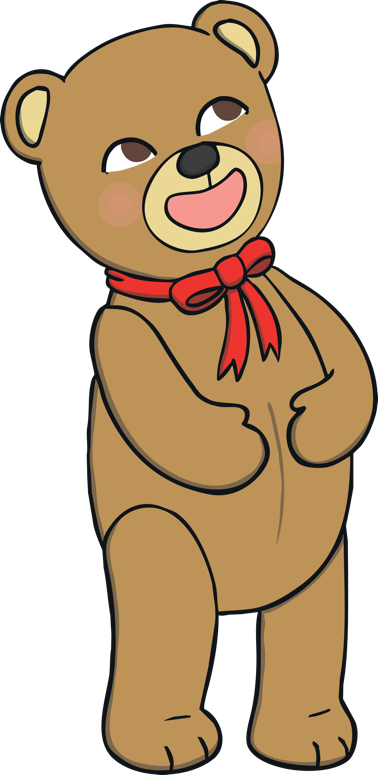 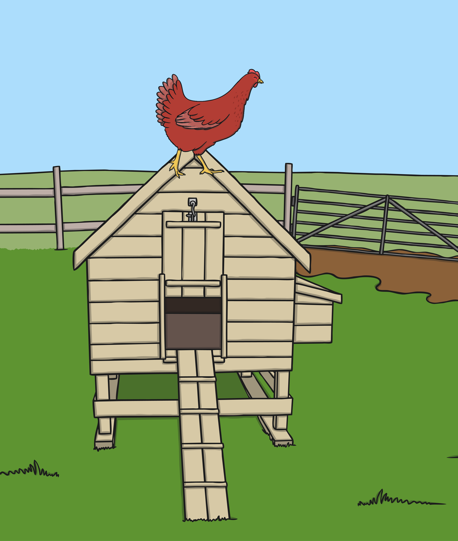 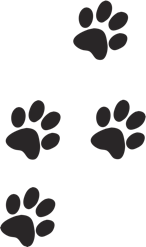 The dog hasa pup.
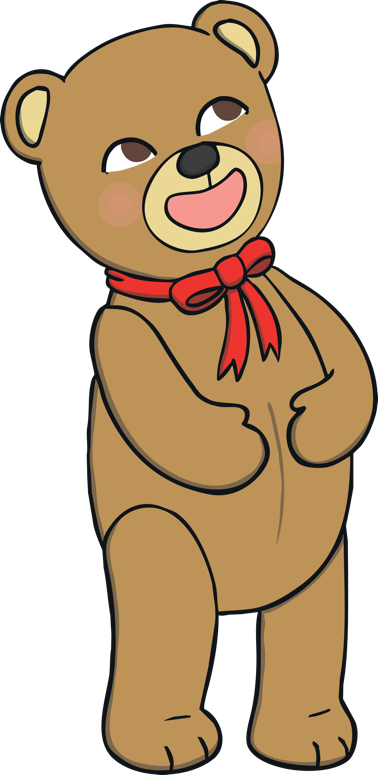 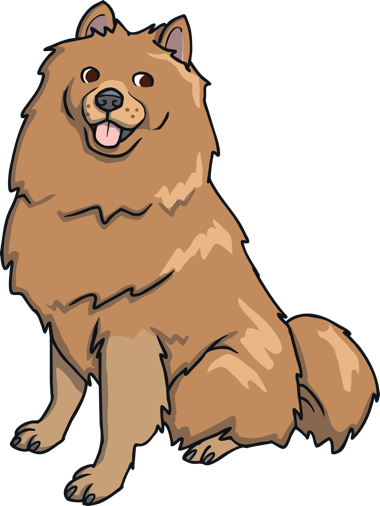 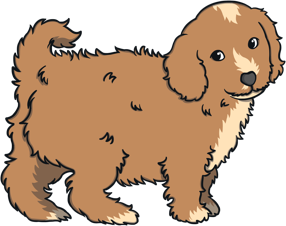 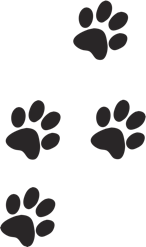 The pen is red.
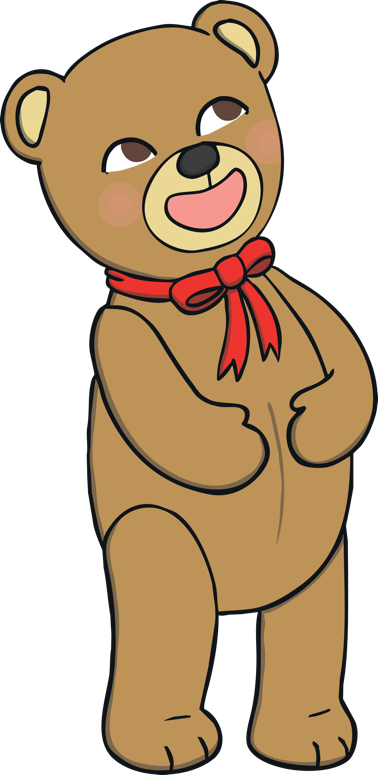 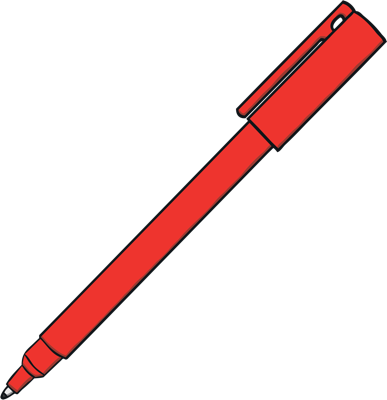 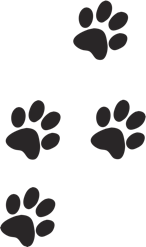 This time,read the sentenceand click on the matching picture.
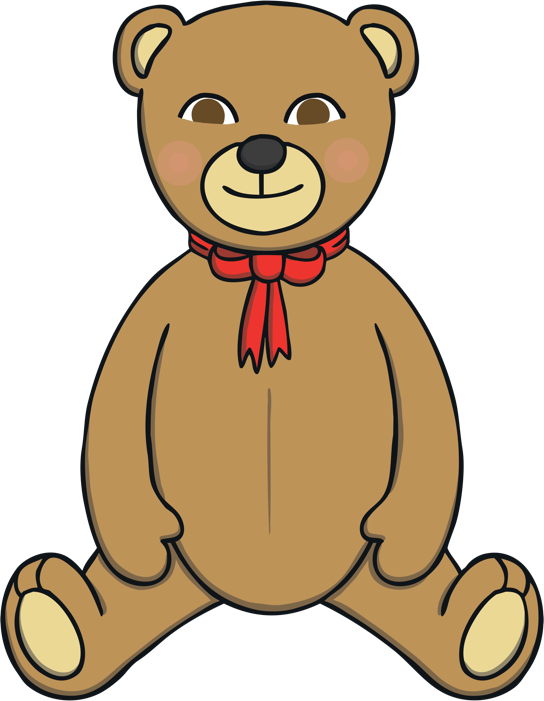 Ted is on top of the den.
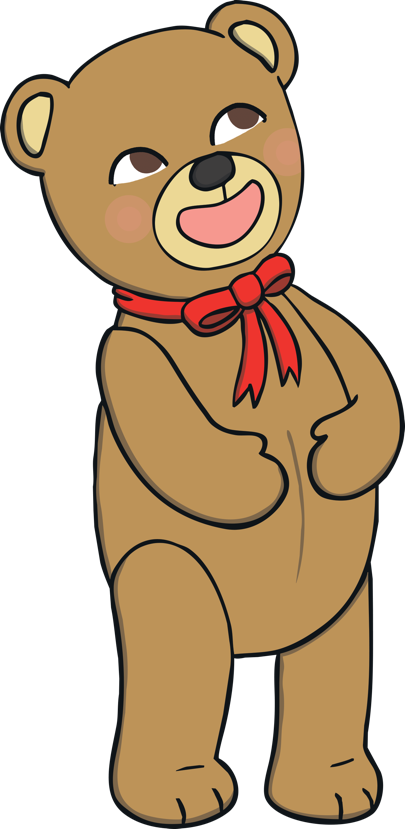 Well done!
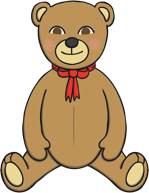 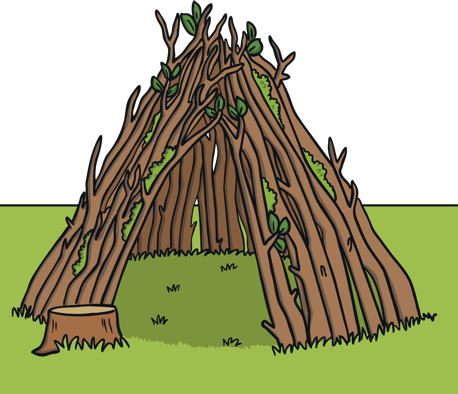 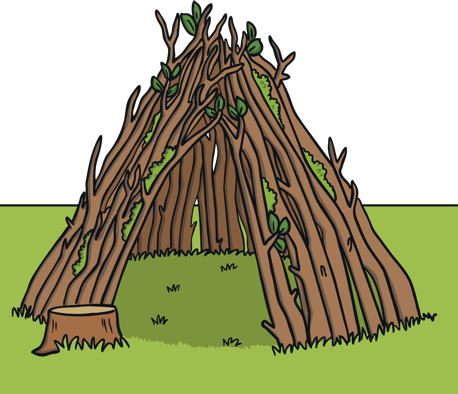 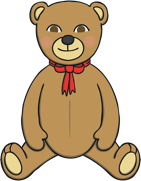 The cat has a hat.
Well done!
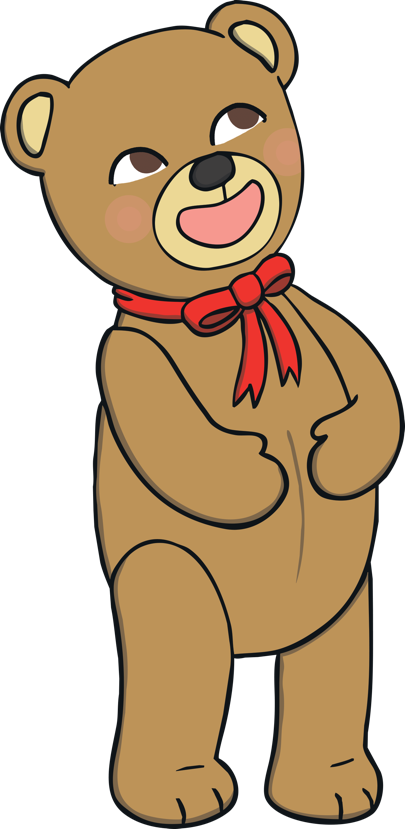 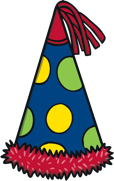 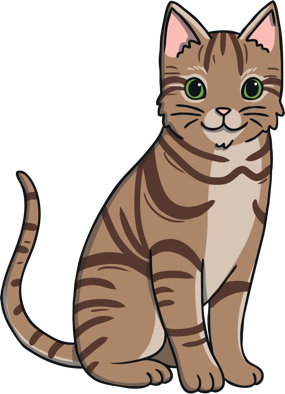 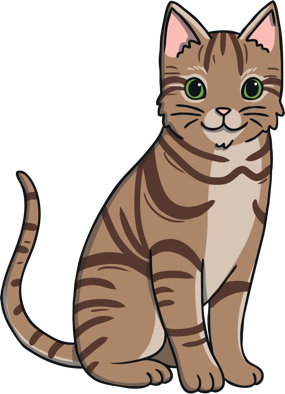 The hen had an egg.
Well done!
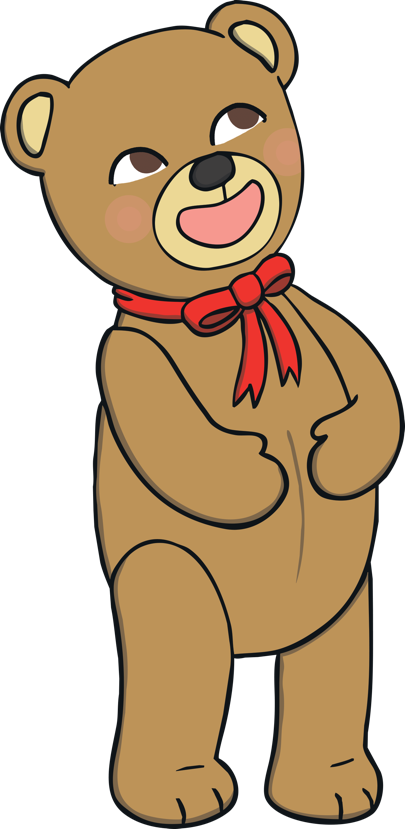 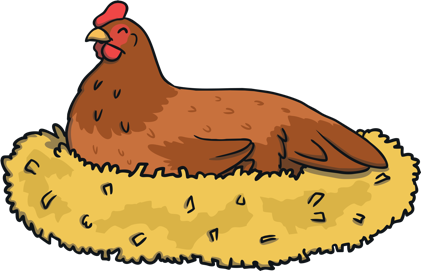 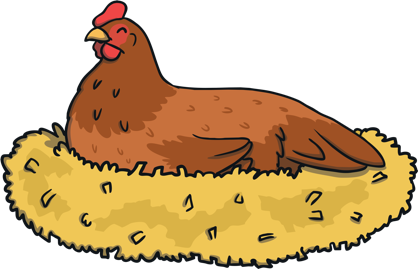 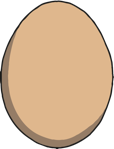 The pet rat is in the mud.
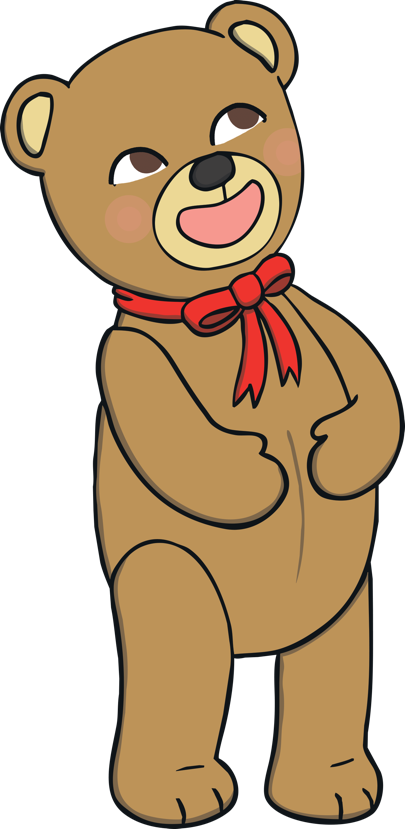 Well done!
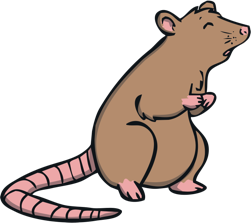 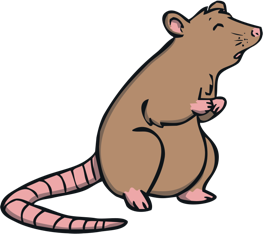 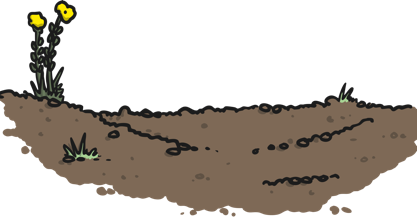 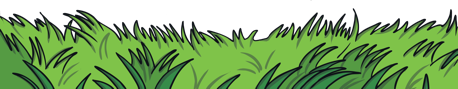 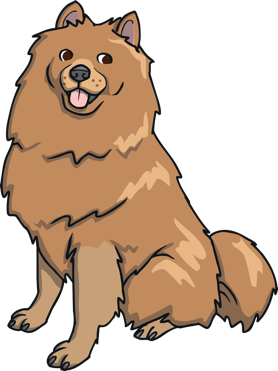 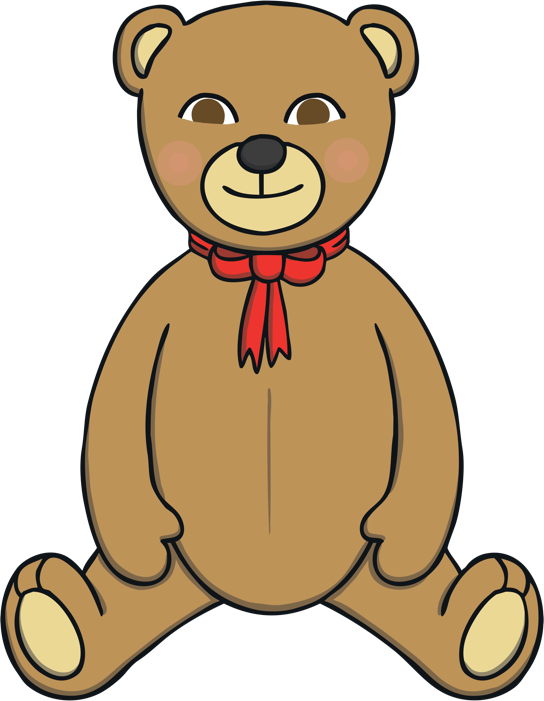 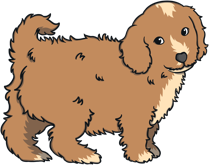 Well done –super reading!
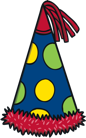 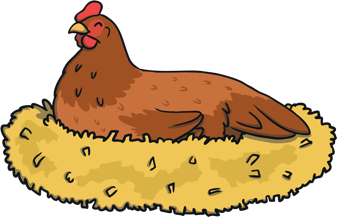 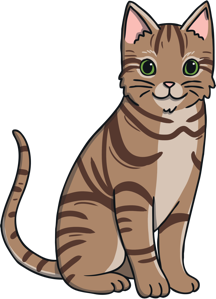 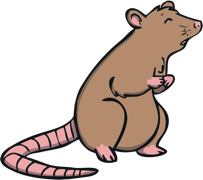 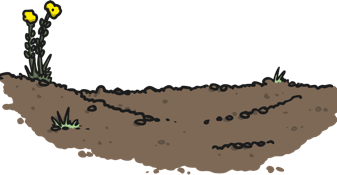 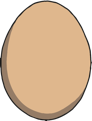